News from the LHC machine
ATLAS Week: The First 13 TeV Data!
 15th June 2015
Mike Lamont for the LHC team
LHC - 2015
Target energy: 6.5 TeV
looking good after a major effort
Bunch spacing: 25 ns
strongly favored by experiments – pile-up 
Beta* in ATLAS and CMS:  80 to 40 cm
Energy
25 ns
Lower quench margins
Lower tolerance to beam loss
Hardware closer to maximum (beam dumps, power converters etc.)
Electron-cloud
UFOs 
More long range collisions
Larger crossing angle, higher beta*
Higher total beam current
Higher intensity per injection
2
Nominal LHC bunch structure
25 ns bunch spacing
~2800 bunches
Nominal bunch intensity 1.15 x 1011 protons per bunch
1 PS batch
(72 bunches)
1 SPS batch
(288 bunches)
Abort gap
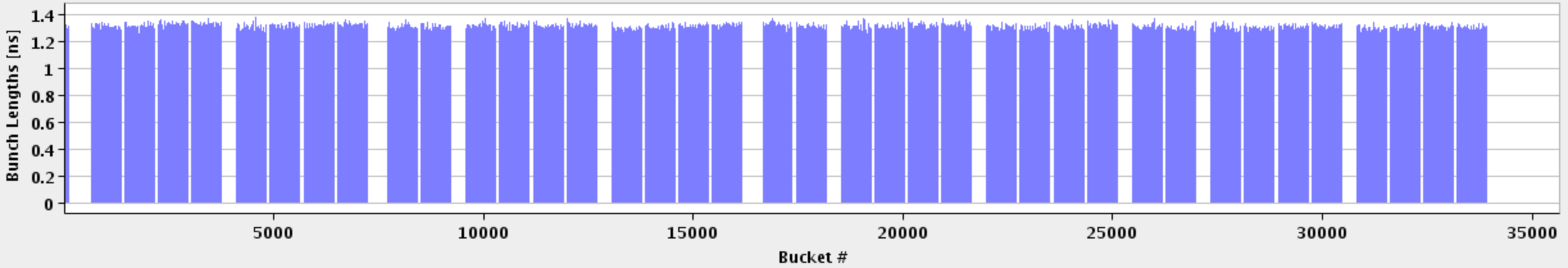 26.7 km 2800 bunches
3
TDI limitations
TDI: movable vertical absorbers – 4.2 m in length – down stream of injection kickers
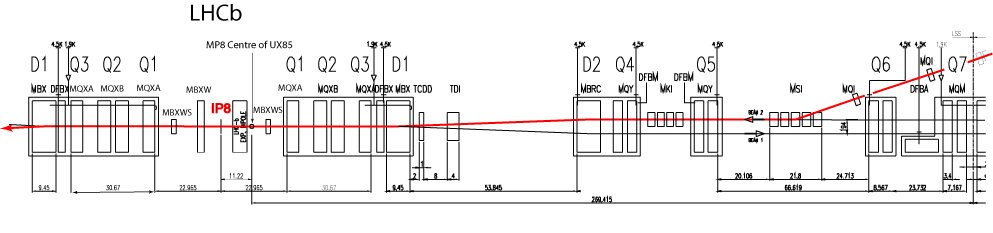 TDI
SEPTA
KICKERS
Main blocks: h-BN
However during bake-out tests…
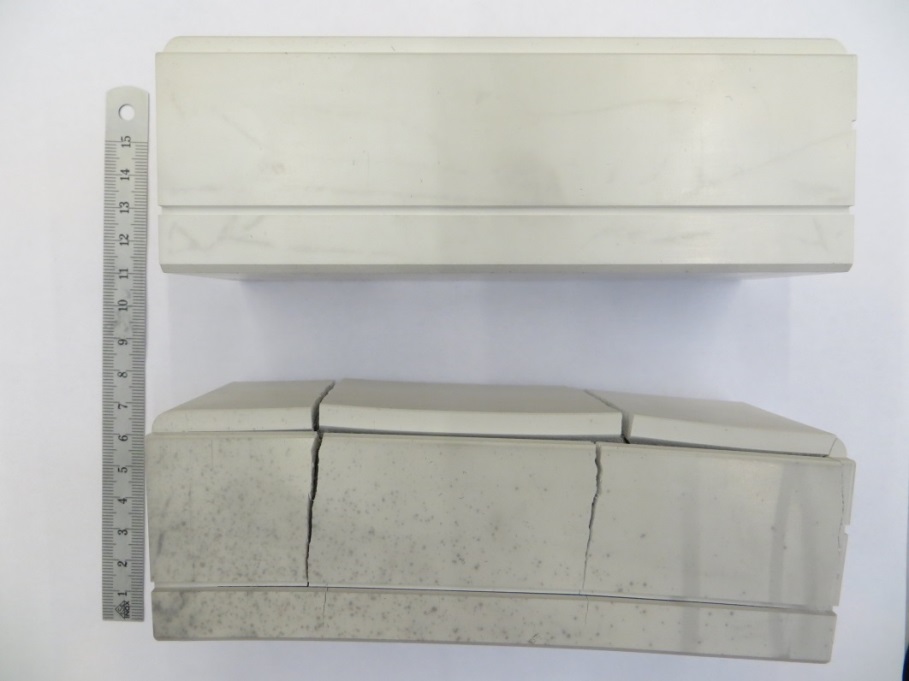 4
TDI Limits
TDI hBN block cannot withstand temperatures higher than 450 ◦C (B2O3 reactant melting temperature)  limit the maximum number of bunches which can hit the TDI (maximum allowed temperature = 400 ◦C )
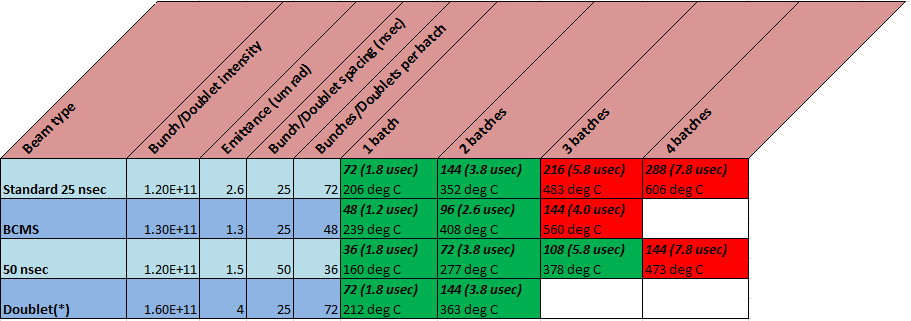 J. UythovenA. Lechner
New limits of ~2 PS batches per injection from the injection protection absorbers will reduce the maximum number of bunches to around 2400
TDI limited injection schemes
25 ns nominal
25ns_2388b_2376_2061_2124_144bpi19inj 
BCMS
25ns_2076b_2064_1690_1768_96bpi23injB
50 ns
50ns_1230b_1188_51_1083_108bpi13inj



Proposed intensity ramp-up
50ns: 3-12-48-144-288-480-768-1092-1230
25 ns: 3-12-48-72-144-288-432-588-1164-1740-2388
6
Squeeze in ATLAS
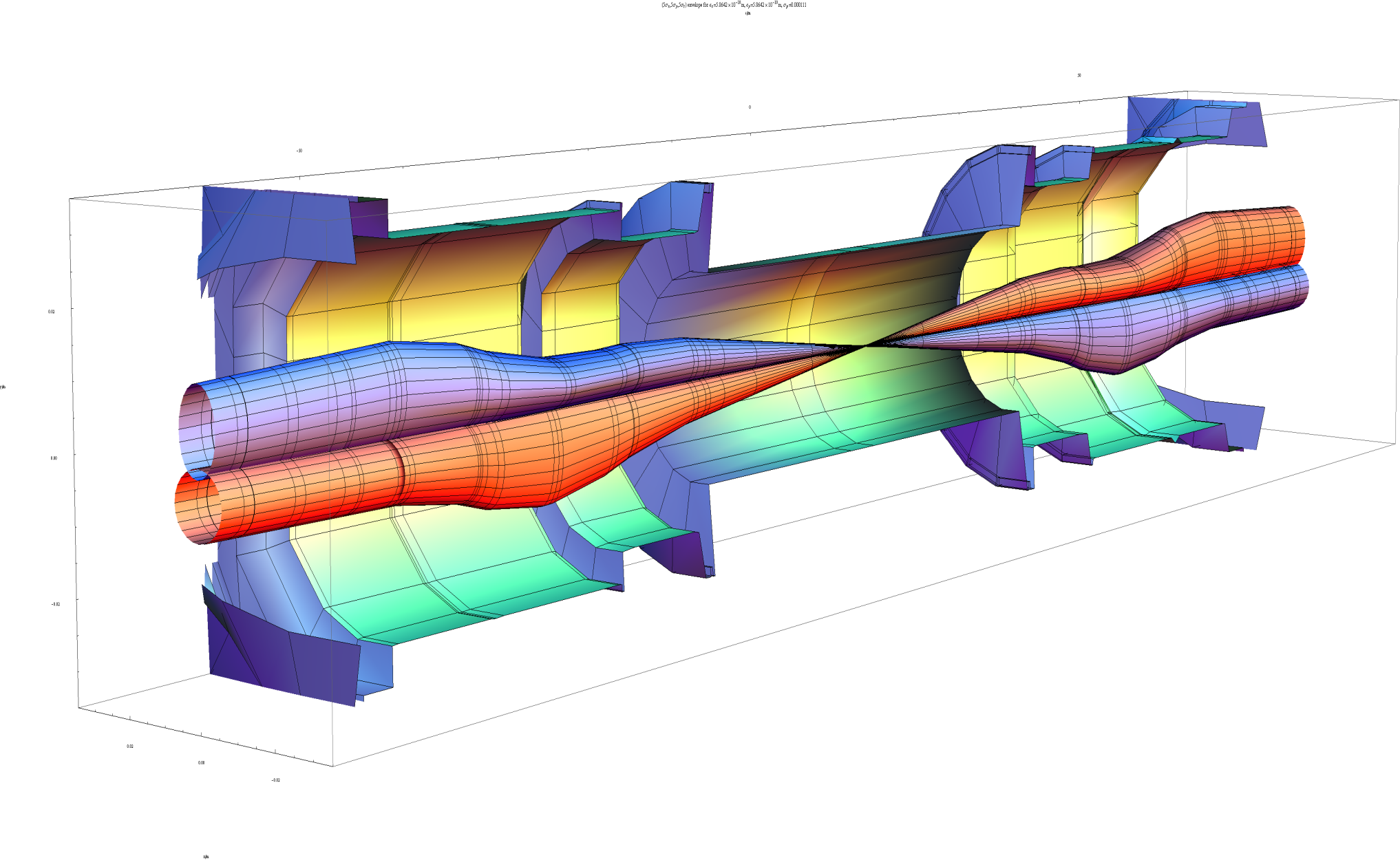 β*  = 55 cm
β*  = 15 cm
7 microns
7
Image courtesy John Jowett
2015: beta* in IPs 1 and 5
Many things have changed. Start carefully and push performance later. 
Start-up: β*= 80 cm – (very) relaxed
2012 collimator settings
11 sigma long range separation
Aperture, orbit stability… looking good
Ultimate in 2015: β*= 40 cm
Possible reduction later in the year
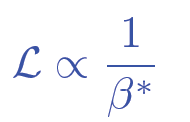 8
2015 commissioning strategy
Low intensity commissioning of full cycle – 8 weeks
Pilot physics – low number of bunches
Special physics run: LHCf (and luminosity calibration)
Scrubbing for 50 ns 
Intensity ramp-up with 50 ns
Characterize vacuum, heat load, electron cloud, losses, instabilities, UFOs, impedance
Scrubbing for 25 ns
Ramp-up 25 ns operation with relaxed beta* 
Possibly commission lower beta*
25 ns operation with lower beta*
9
2015 Q2
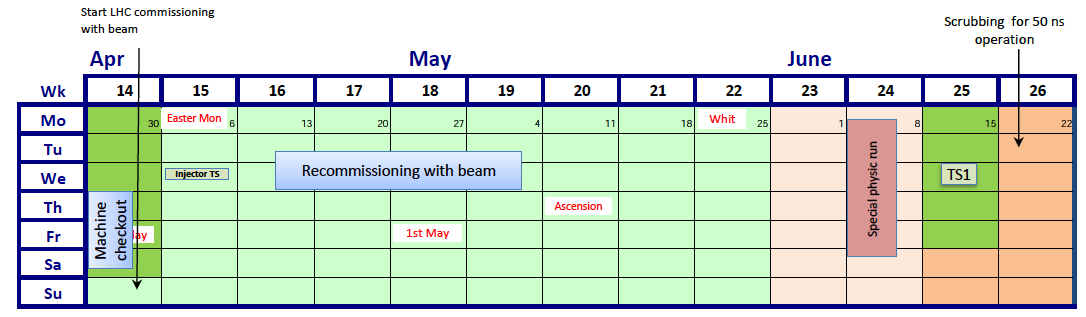 SCRUBBING FOR 50 ns
FIRST STABLE BEAM3rd JUNE
FIRST BEAM5th APRIL
PILOT PHYSICS
8 weeks beam commissioning
Pilot physics – up to ~40 bunches per beam
5 days special physics at beta* = 19 m LHCf, (VdM, TOTEM & ALFA - postponed)
Start technical stop  – 15th June
10
Commissioning
Injection - probe
Ramp - probe
System commissioning with beam
Collimation
Beam dump
Feedbacks
Beam instrumentation
Machine protection
RF
Transverse damper
Injection
Machine characterization
Optics measurement and correction
Magnetic machine
Aperture
Operations
Inject, ramp, squeeze, collide
Flat-top - probe
Squeeze - probe
Injection - nominal
Ramp - nominal
Flat-top - nominal
Squeeze - nominal
Collide & validation
Huge thanks due to the teams involved
11
Milestones
Working throughout with:
probes (5e9 protons per bunch) or
1 or 2 nominals (1.2e11 protons per bunch)
NOT BAD
12
6.5 TeV for the first time
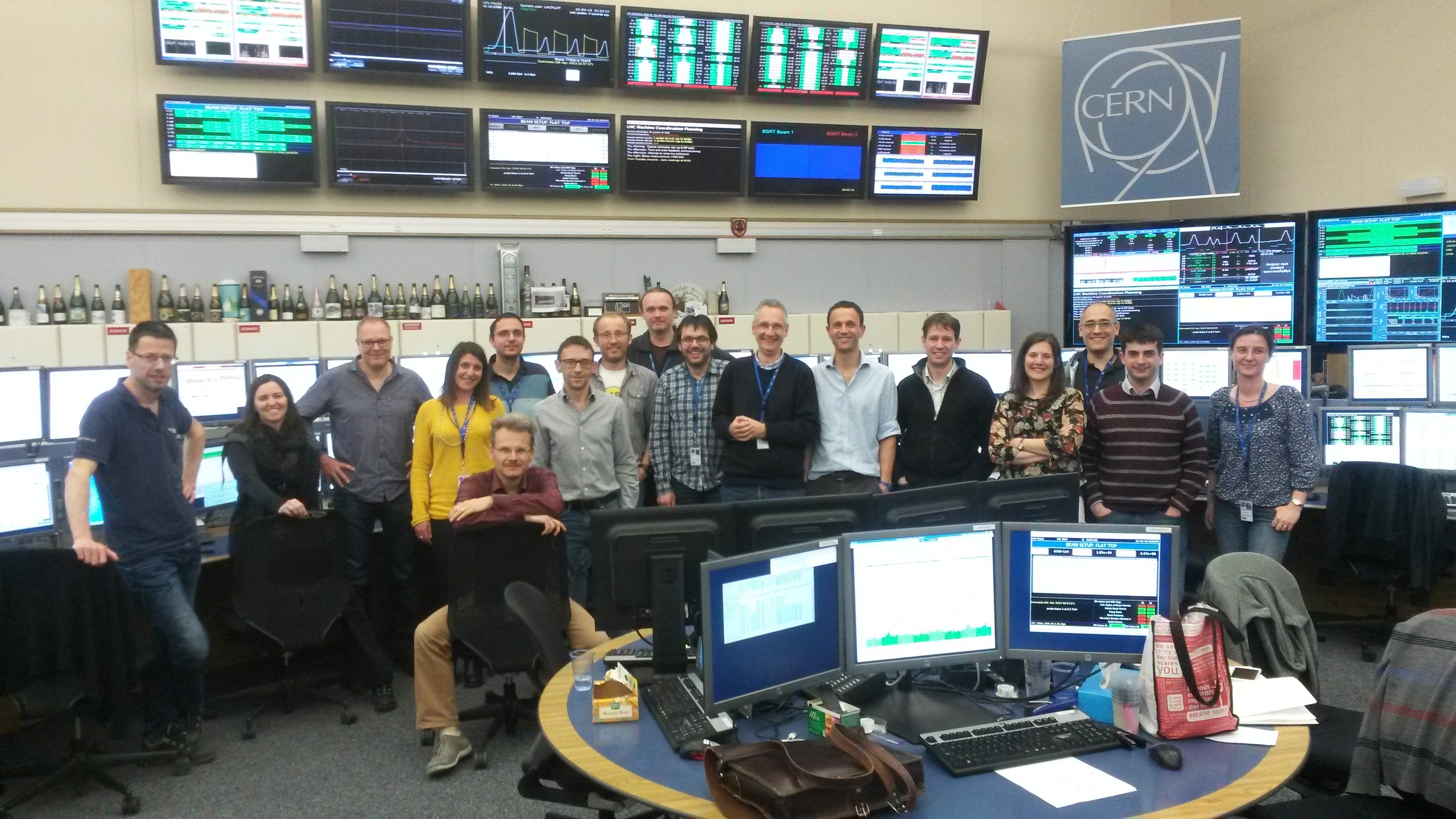 01:03 10th April
13
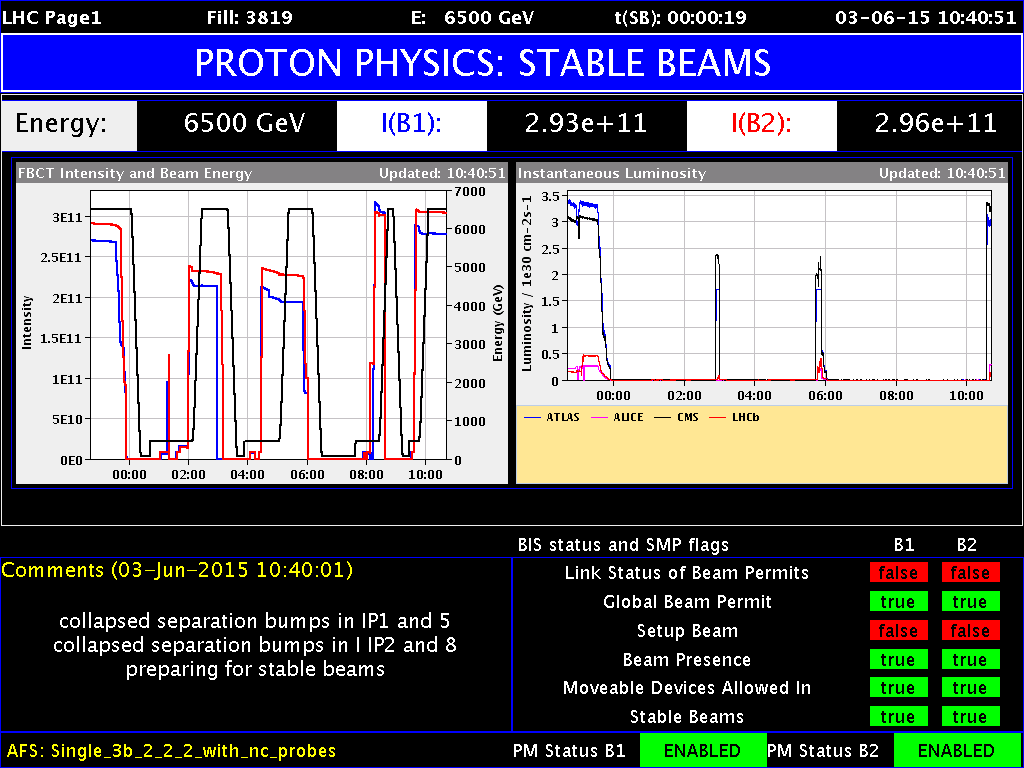 10:40 3rd June
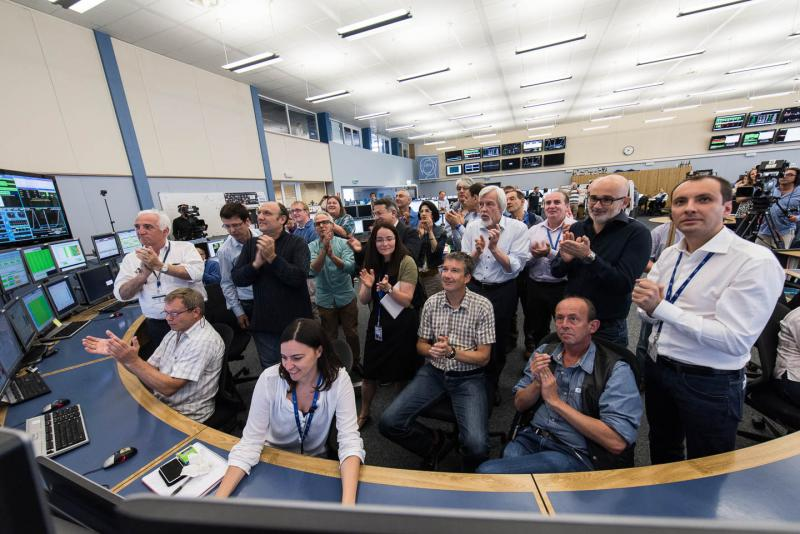 14
LHCf
Target: 10 nb-1
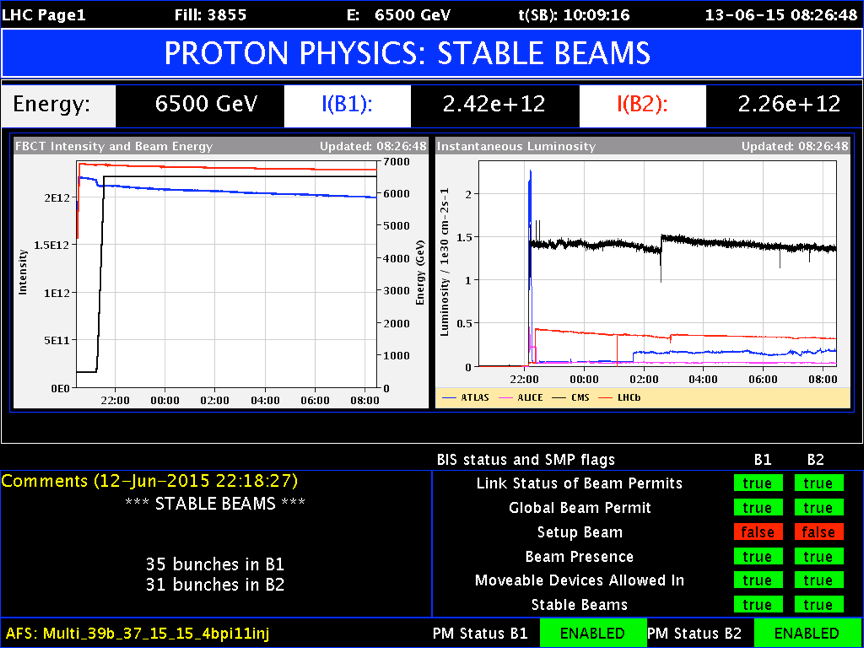 15
Last weekend: fills 3857 & 3858
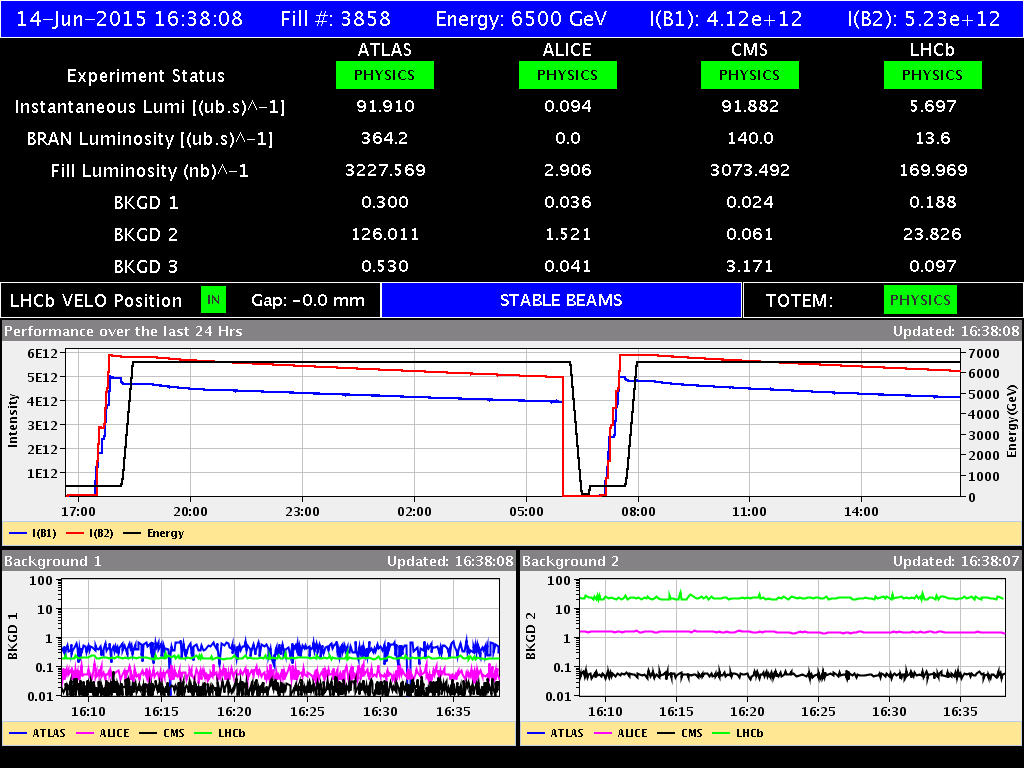 16
Of note 1/2
A lot of lessons learnt from Run 1
Excellent and improved system performance:
Beam Instrumentation
Transverse feedback 
RF
Collimation
Injection and beam dump systems
Vacuum
Machine protection
Improved software & analysis tools
Experience!
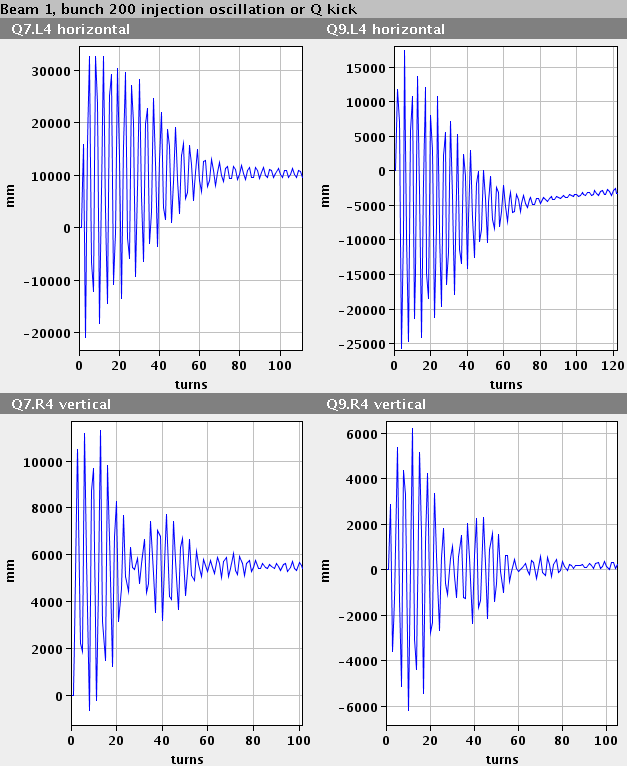 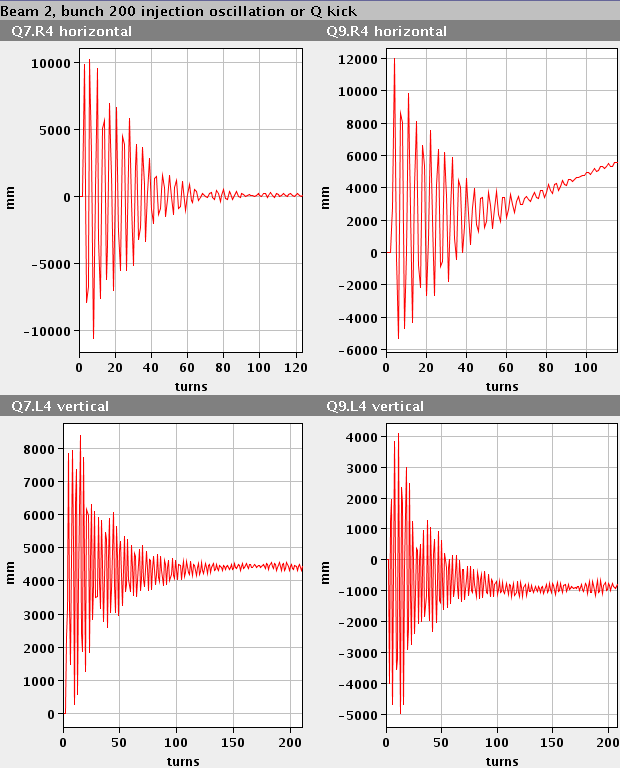 17
Of note 2/2
Magnetically reproducible as ever
Optically good, corrected to excellent
Aperture 
measurements at top energy, 80cm, before and after collision indicate that the aperture is ok and compatible with the present collimation hierarchy. This is a very good result.
Behaving well at 6.5 TeV
Two additional training quenches so far
Operationally well under control
Injection, ramp, squeeze, de-squeeze
Still have to face the intensity ramp-up
UFOs, e-cloud, vacuum, beam induced heating, instabilities
18
Optics -  40 cm
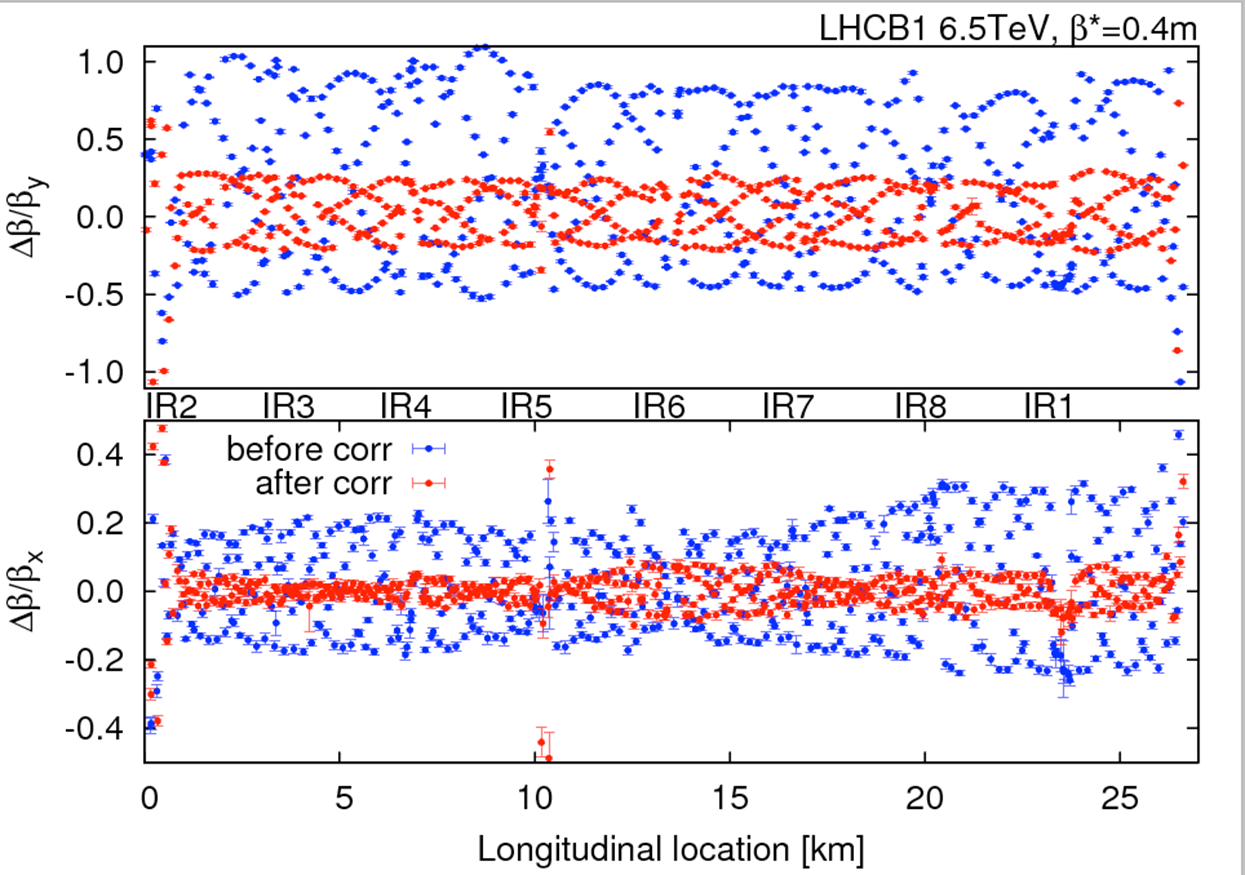 OMC team
19
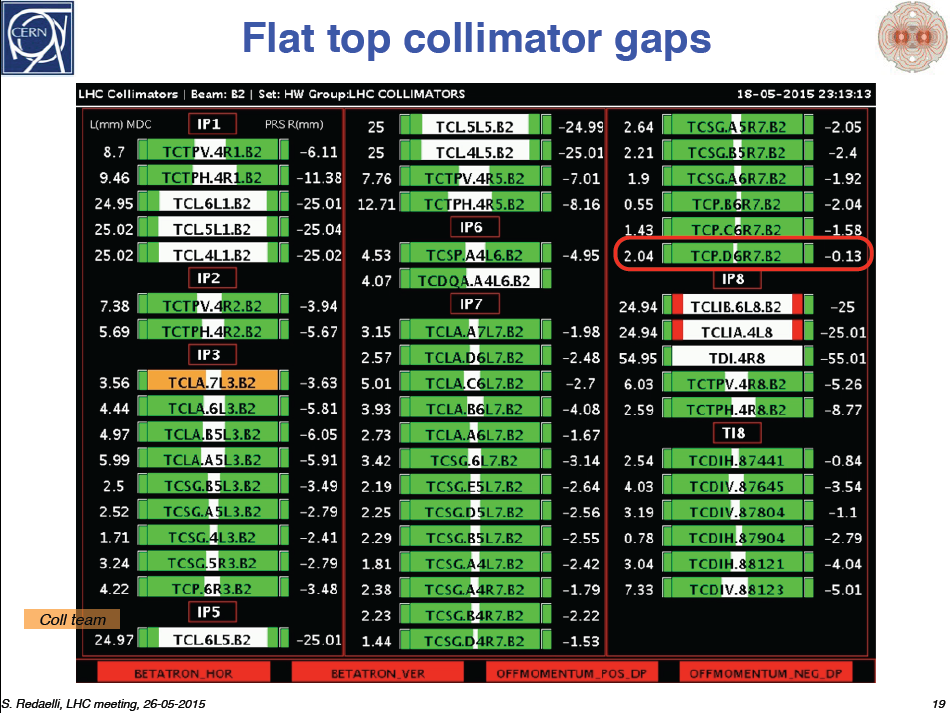 20
Off momentum loss map 6.5 TeV
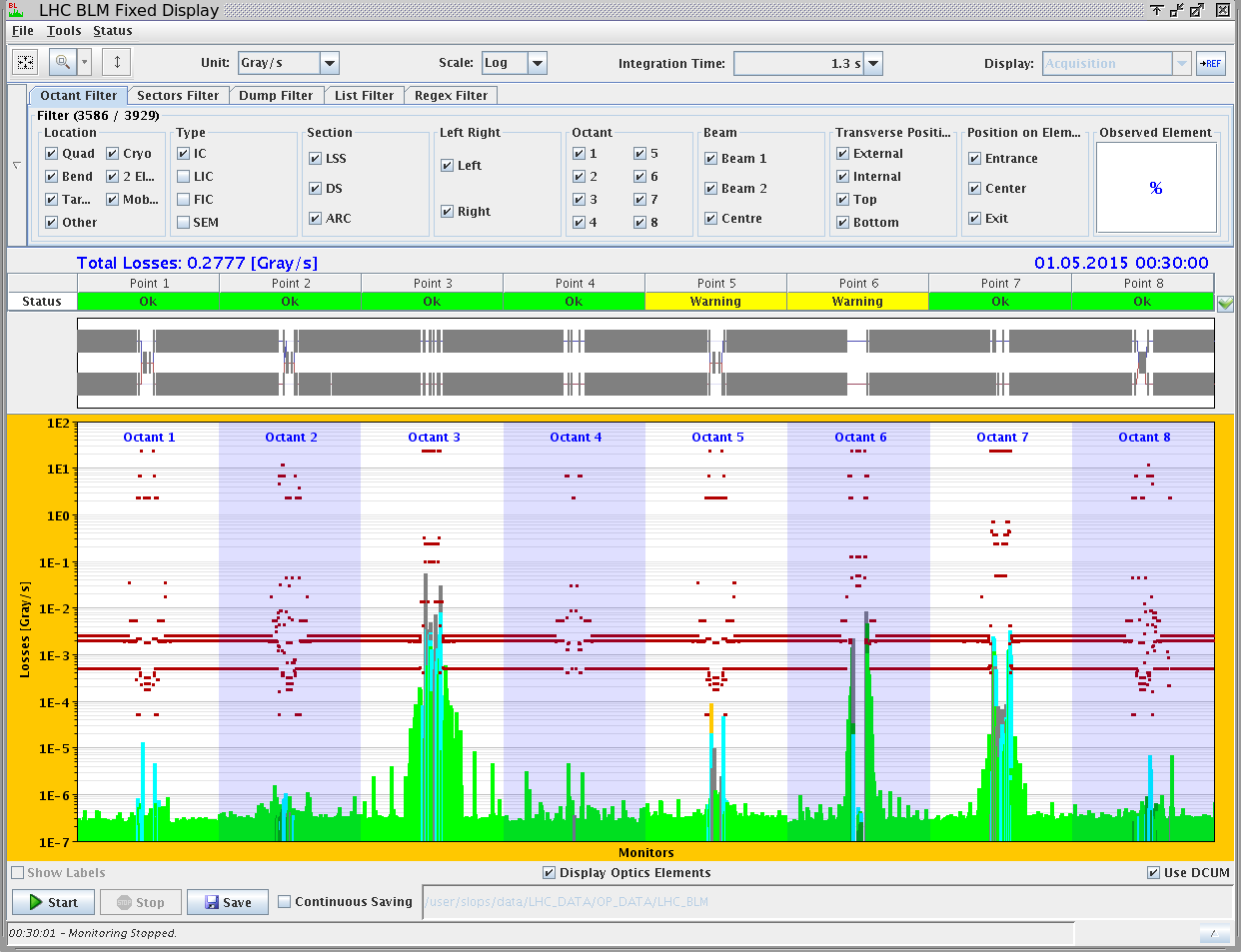 Novel features of collimation system – BPM equipped tertiary collimators, automatic beam based set-up
21
Aperture
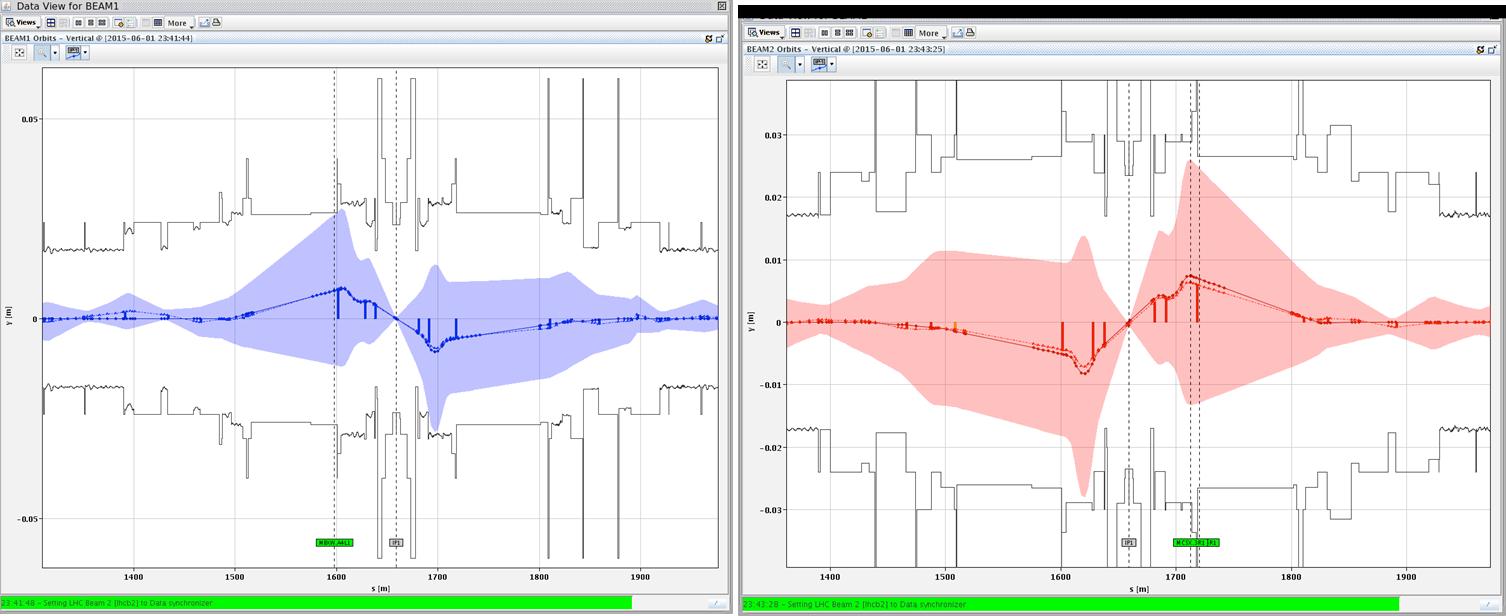 22
MUFOs in 15R8
quench
B2
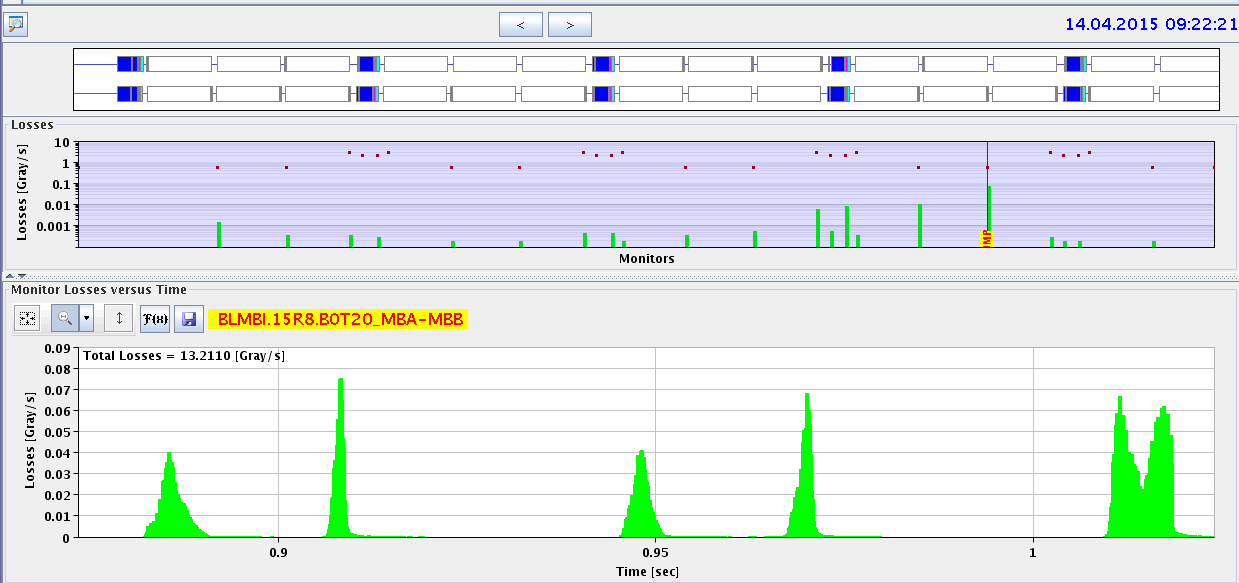 B1
X
Q14
Q15
highest
loss
Multiple loss events after a short time at 6.5 TeV compatible with particles falling into the beam
loss patterns point to a specific position in the middle of a dipole magnet
Quenched twice, numerous BLM triggered dumps…
23
Aperture restriction in 15R8
ULO (Unidentified Lying Object)
Aperture restriction measured at injection and 6.5 TeV
Presently running with orbit bumps
-3 mm in H, +1 in V, to optimize available aperture
aperture probably not limiting for operation
Behaviour with higher intensities and bunch trains still unknown
MUFOs went away but 2 weeks ago…
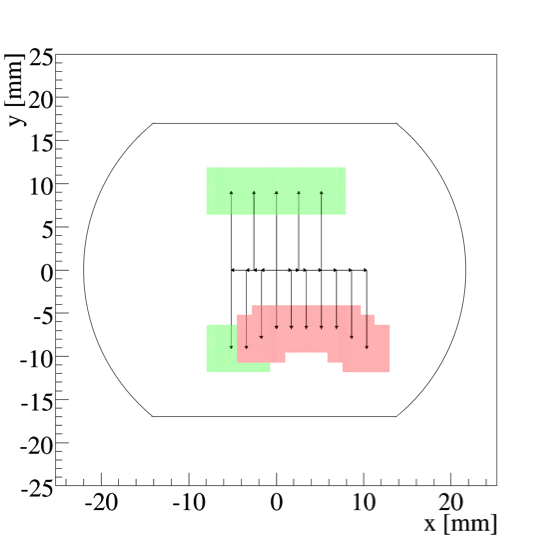 D. Mirarchi
24
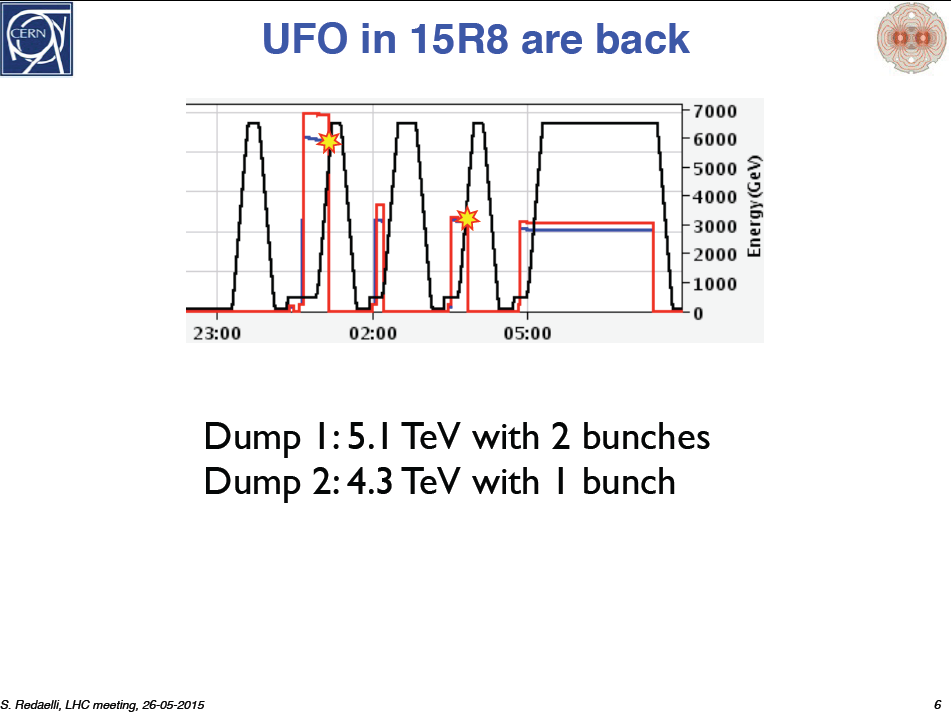 This following a 15R8 aperture scan – no more scans!
Concern is that e-cloud could kick things off again
25
Q3/Q4 2015
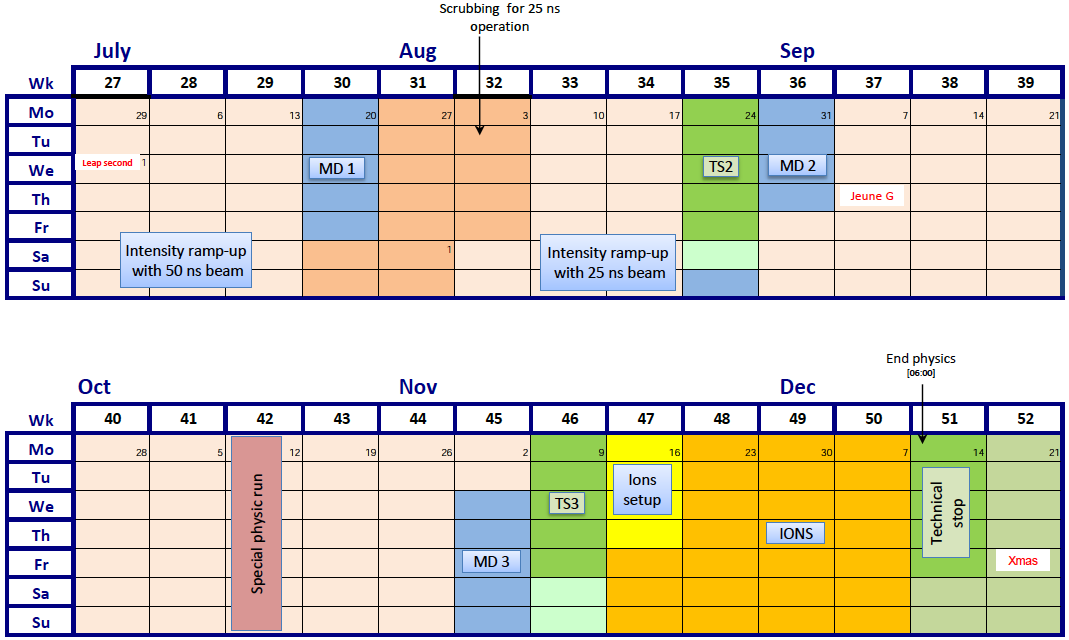 SCRUBBING FOR 25 ns
26
2015 – latest schedule
Schedule - comments
Picked up some 4 weeks delay from:
Powering tests/quench training overrun
Earth fault resolution
Proton-proton physics down to 70 days
Decrease in beta* to be reviewed after gaining some experience (although considerable progress made during commissioning)
Ion program unaffected
Proton-proton reference data to be scheduled
Still some commissioning/machine protection stuff to mop up coming out of technical stop and before 50 ns ramp-up
28
2015: ATLAS and CMS performance
Beta* = 80 cm, possible reduction later in year (count 4 days + ramp-up)
Nominal bunch population for 50 and 25 ns
Reasonable emittance into collisions
Assume slightly worse machine availability than in 2012 
TDI limit: max colliding bunches 2376
Hubner factor = 0.15
Official GPD luminosity target for the year was 10 fb-1
Now on the challenging side – let’s say 5 to 10 fb-1
29
Day by day projection
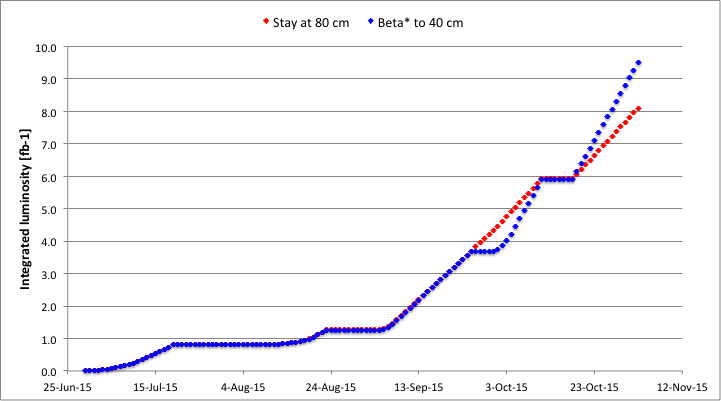 Special
runs
MD & 25 ns scrubbing
TS2
Possible beta* reduction plus fast ramp-up
50 ns
Including intensity ramp-ups and steadily increasing physics efficiency
30
Scrubbing: Goal and strategy
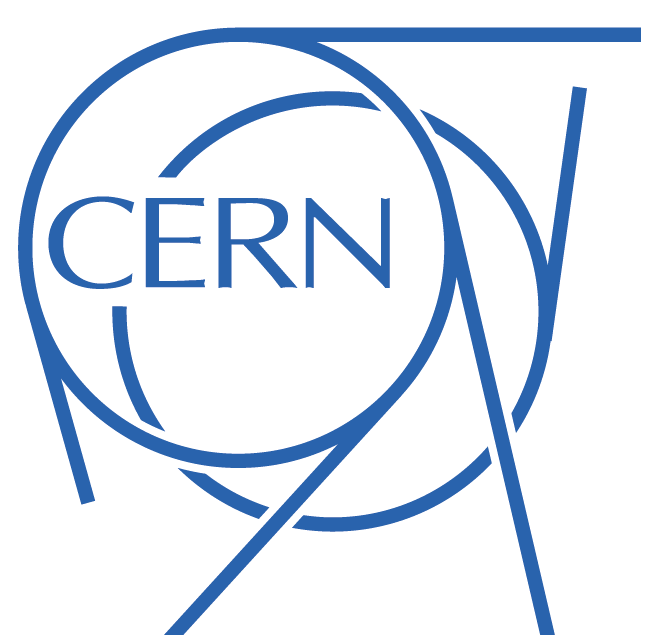 Goal: accumulate e- dose on the beam chambers to mitigate e-cloud effects with 50 ns and 25 ns beams 
Strategy: gradually increase the e- flux (50 ns  25 ns  doublets) while keeping under control vacuum, heat loads and beam degradation
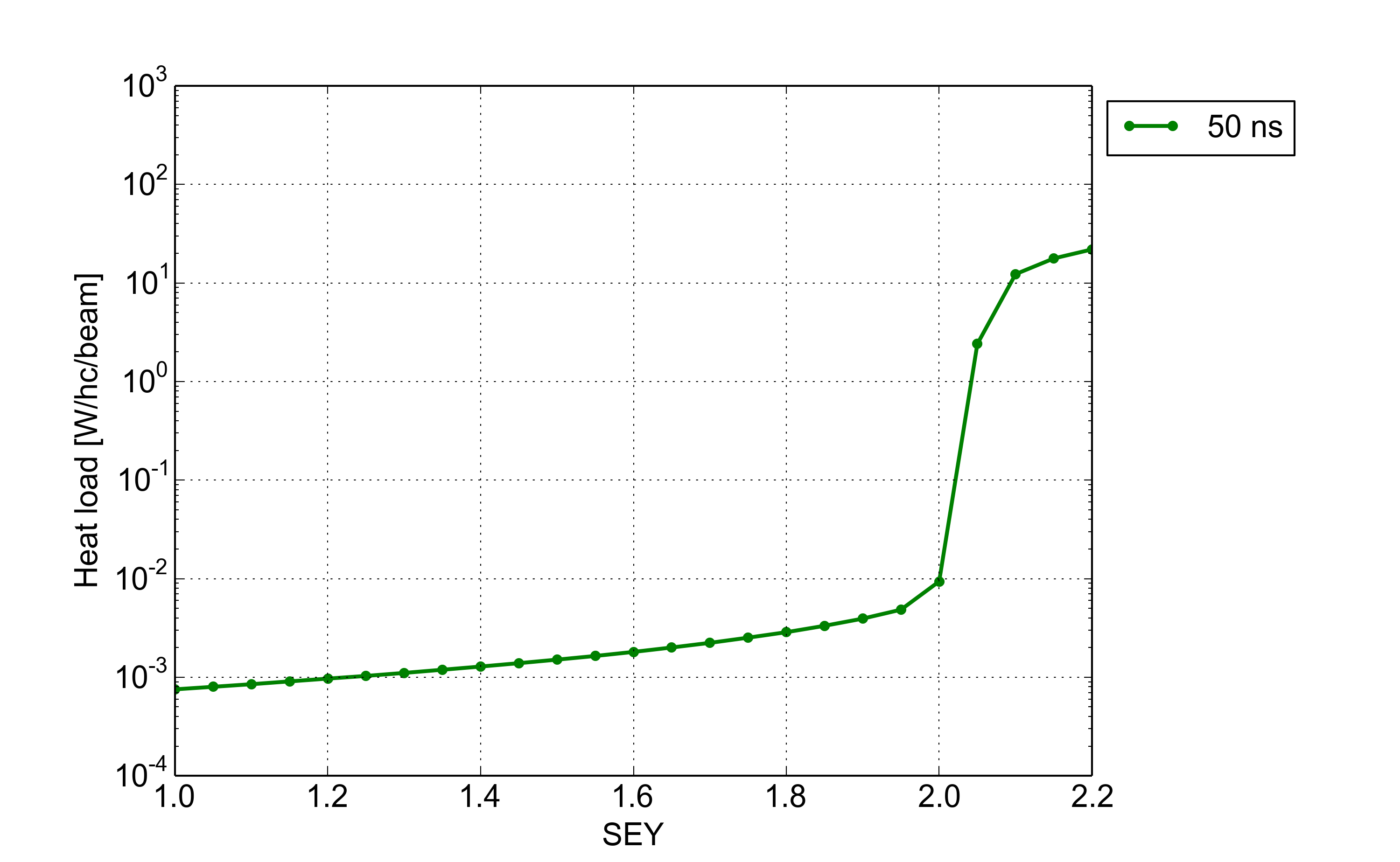 50 ns beam
~1400 bunches
1.7 x 1011 p/b
50 ns 
Scrubbing
Giovanni Iadarola and Giovanni Rumolo
Scrubbing: Goal and strategy
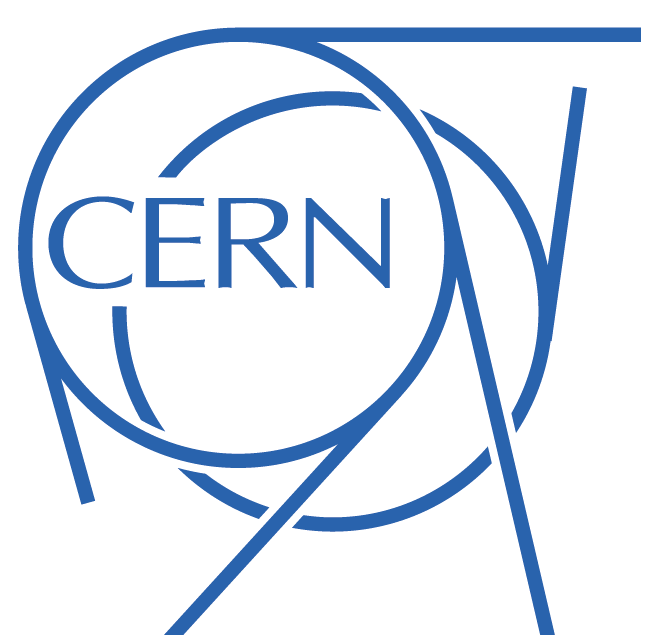 Goal: accumulate e- dose on the beam chambers to mitigate e-cloud effects with 50 ns and 25 ns beams 
Strategy: gradually increase the e- flux (50 ns  25 ns  doublets) while keeping under control vacuum, heat loads and beam degradation
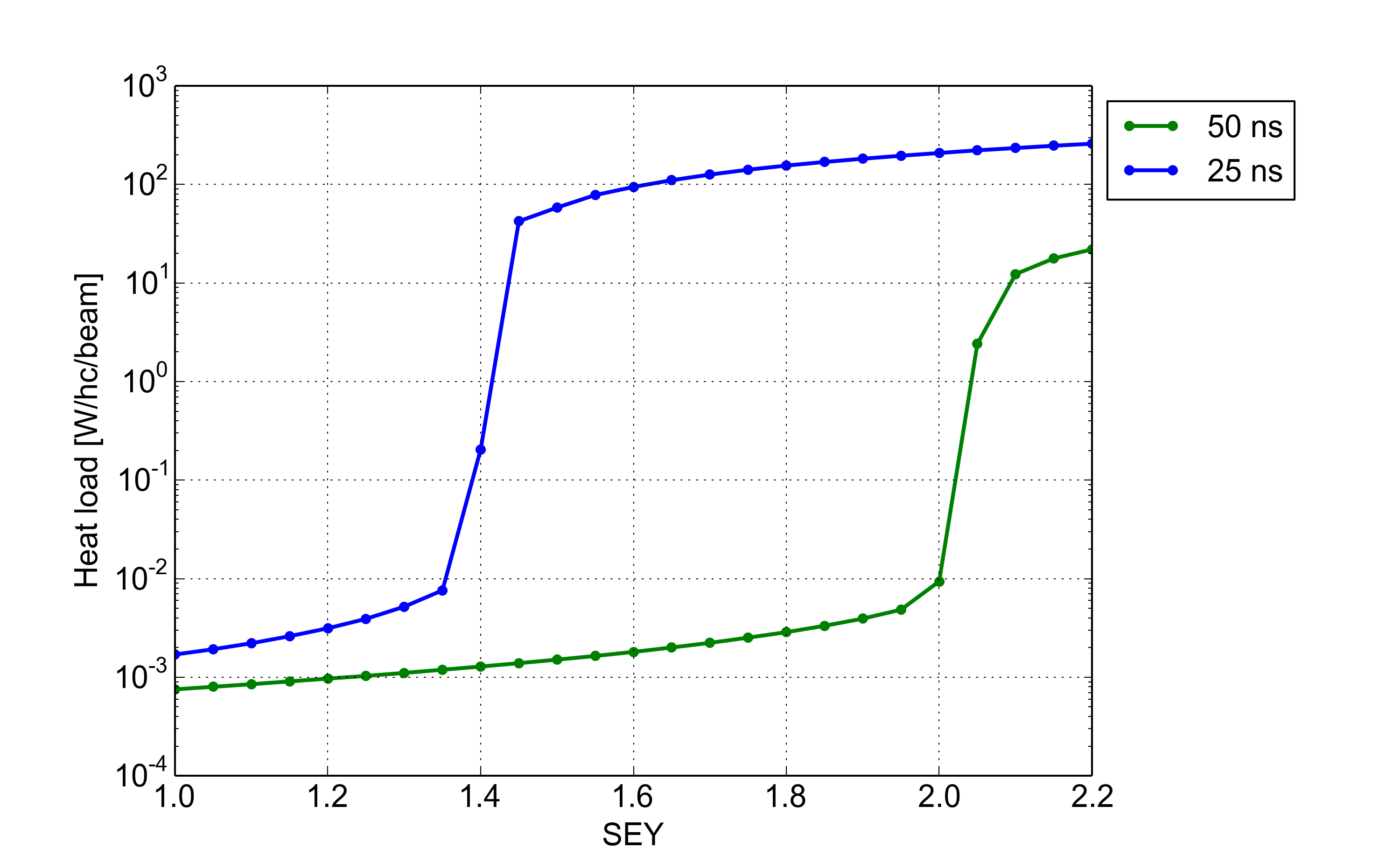 50 ns beam
~1400 bunches
1.7 x 1011 p/b
50 ns 
Scrubbing
25 ns Scrubbing
25 ns beam
~2800 bunches
1.15 x 1011 p/b
Sufficient mitigation
for 50 ns physics
Giovanni Iadarola and Giovanni Rumolo
Scrubbing: Goal and strategy
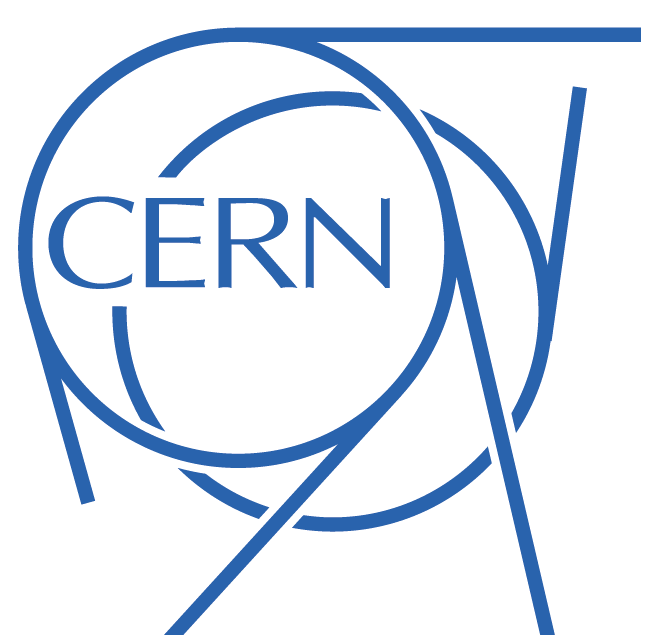 Goal: accumulate e- dose on the beam chambers to mitigate e-cloud effects with 50 ns and 25 ns beams 
Strategy: gradually increase the e- flux (50 ns  25 ns  doublets) while keeping under control vacuum, heat loads and beam degradation
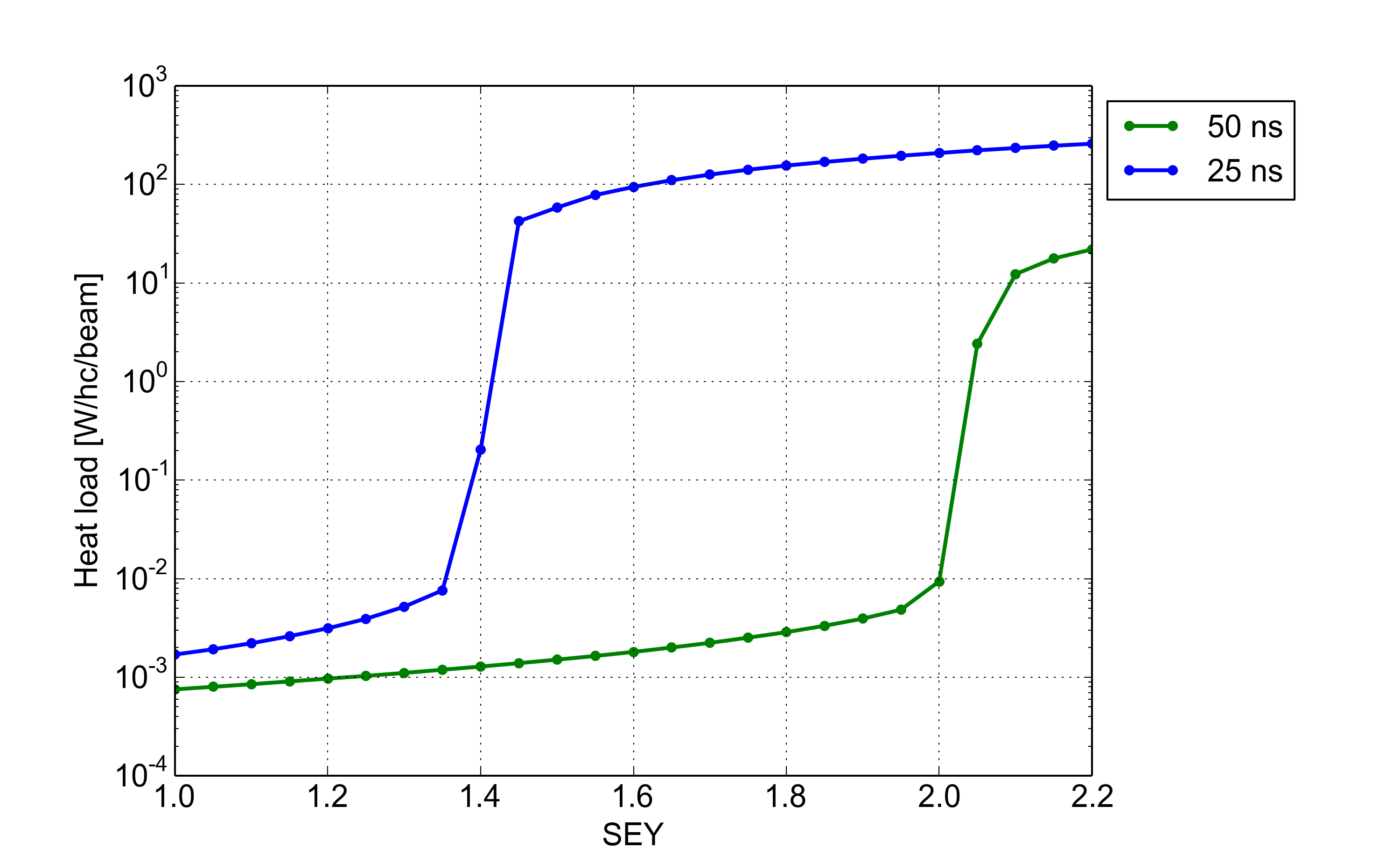 50 ns beam
~1400 bunches
1.7 x 1011 p/b
50 ns 
Scrubbing
25 ns Scrubbing
25 ns beam
~2800 bunches
1.15 x 1011 p/b
Sufficient mitigation
for 50 ns physics
Giovanni Iadarola and Giovanni Rumolo
Scrubbing: Goal and strategy
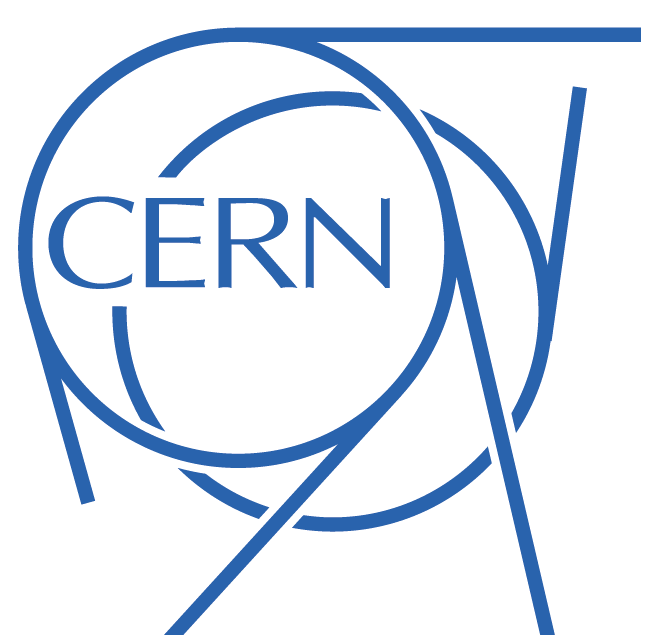 Goal: accumulate e- dose on the beam chambers to mitigate e-cloud effects with 50 ns and 25 ns beams 
Strategy: gradually increase the e- flux (50 ns  25 ns  doublets) while keeping under control vacuum, heat loads and beam degradation
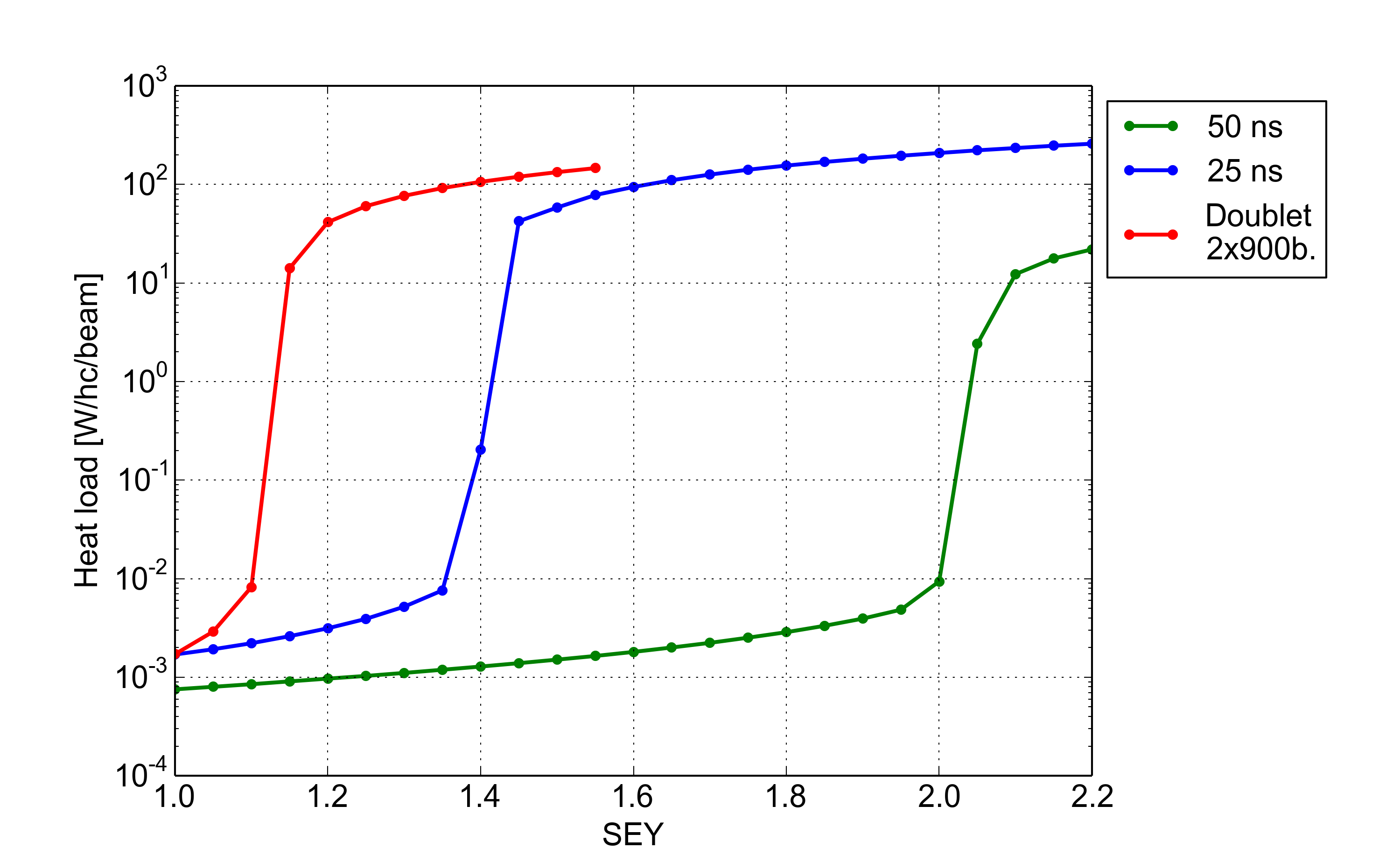 50 ns beam
~1400 bunches
1.7 x 1011 p/b
50 ns 
Scrubbing
25 ns Scrubbing
Doublet Scrubbing
25 ns beam
~2800 bunches
1.15 x 1011 p/b
No e-cloud in the dipoles 
Doublet beam
~900 doublets
0.7 x 1011 p/b
Giovanni Iadarola and Giovanni Rumolo
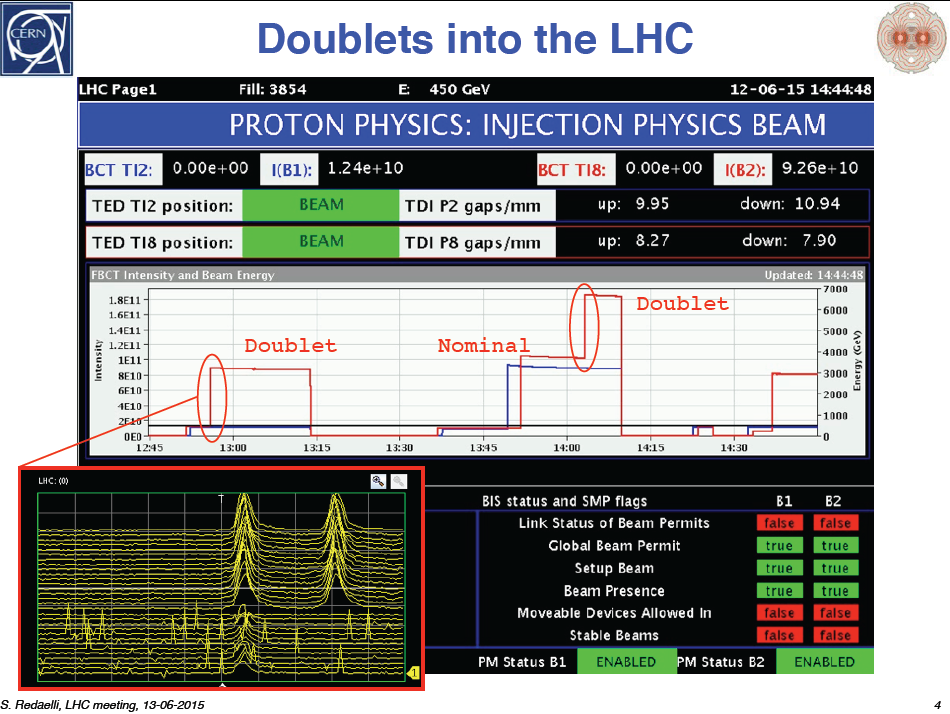 35
Conclusions
Looking good at 6.5 TeV
Great job done in LS1 and during powering tests
Impressive progress so far, lot of lessons learnt in Run 1 and fed-forward
Fundamentals look sound, no show stoppers for the moment
Some irritants – resolution cost time 
Next challenge - higher intensity and e-cloud 
2015 will be a short year for proton physics but lay the foundations for production in the rest of Run 2
36